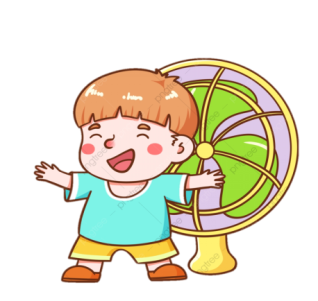 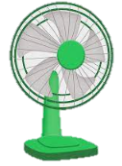 L
L
E
O
H
Công nghệ
Bài 3: Sử dụng quạt điện (Tiết 2)
Hoạt động 1: Sử dụng quạt điện đúng cách.
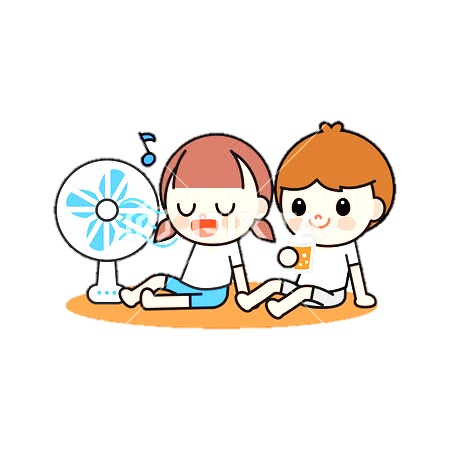 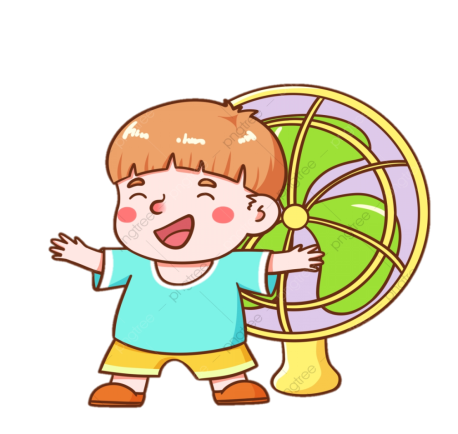 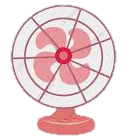 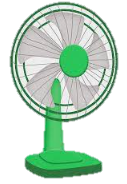 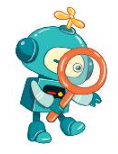 Hoạt động 1: Sử dụng quạt điện đúng cách.
Em hãy sắp xếp các bước trong Hình 4 theo thứ tự hợp lí khi sử dụng quạt điện
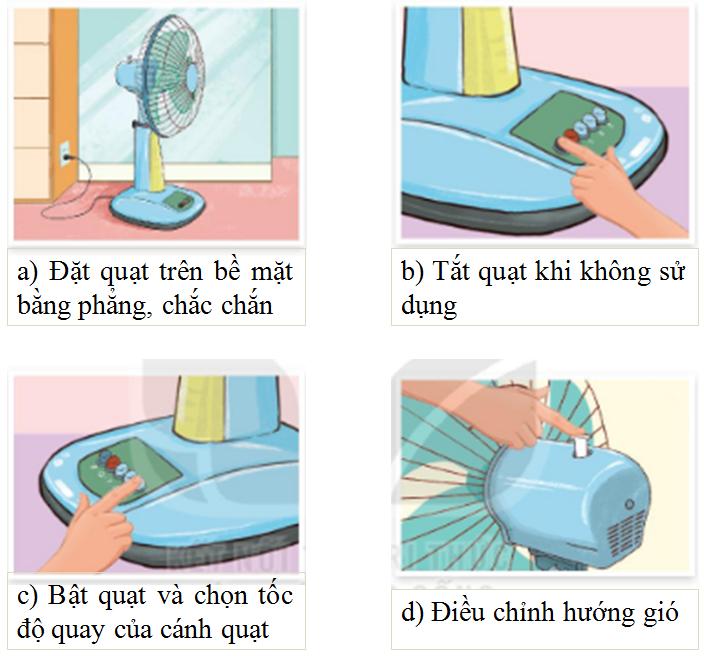 Thảo luận nhóm
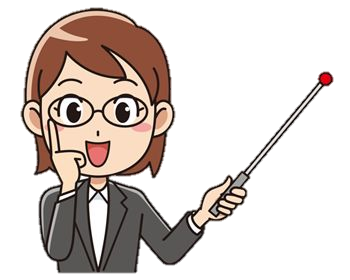 Hình 4
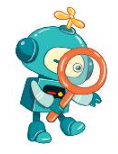 Hoạt động 1: Sử dụng quạt điện đúng cách.
Em hãy sắp xếp các bước trong Hình 4 theo thứ tự hợp lí khi sử dụng quạt điện
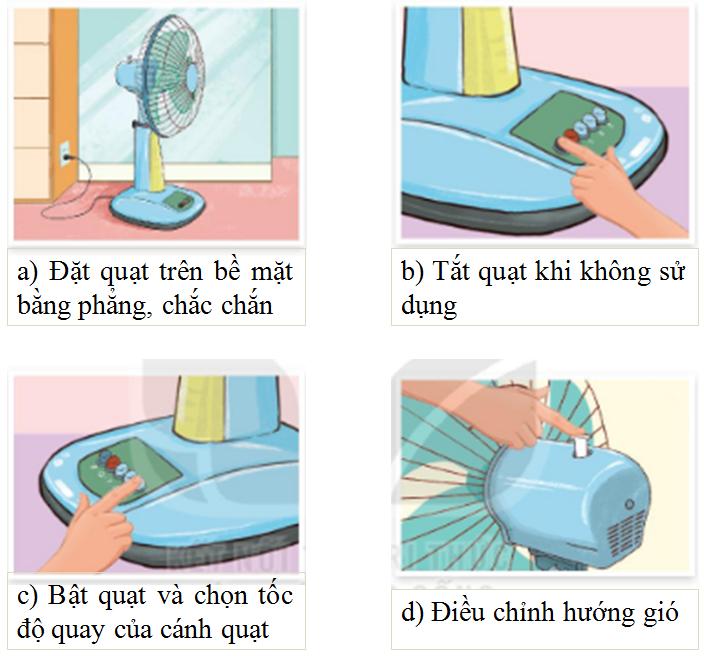 Bước 1: Đặt quạt điện trên bề mặt bằng phẳng, chắc chắn (Hình a)
Bước 2: Bật quạt và chọn tốc độ quay của cánh quạt (Hình c)
Bước 3: Điều chỉnh hướng gió 
(Hình d)
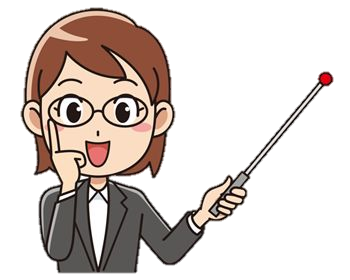 Bước 4: Tắt quạt khi không sử dụng
 (Hình b)
Hình 4
b
a
c
d
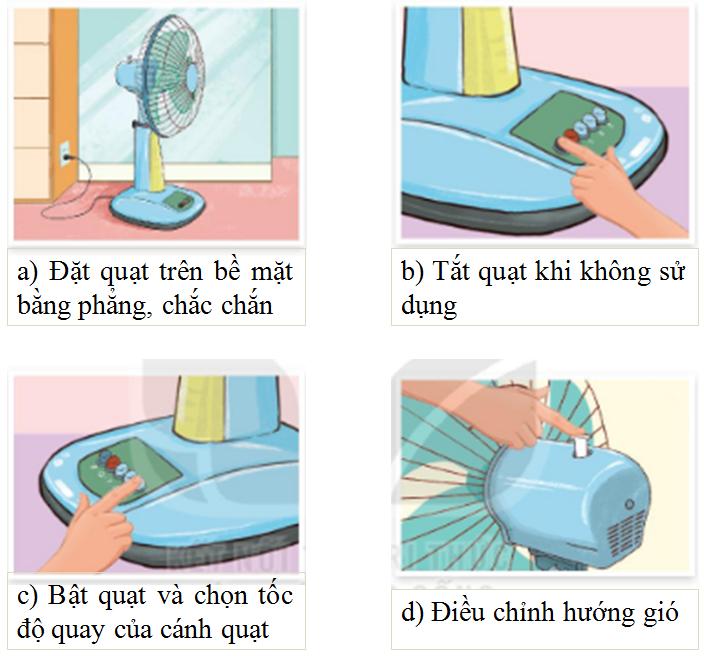 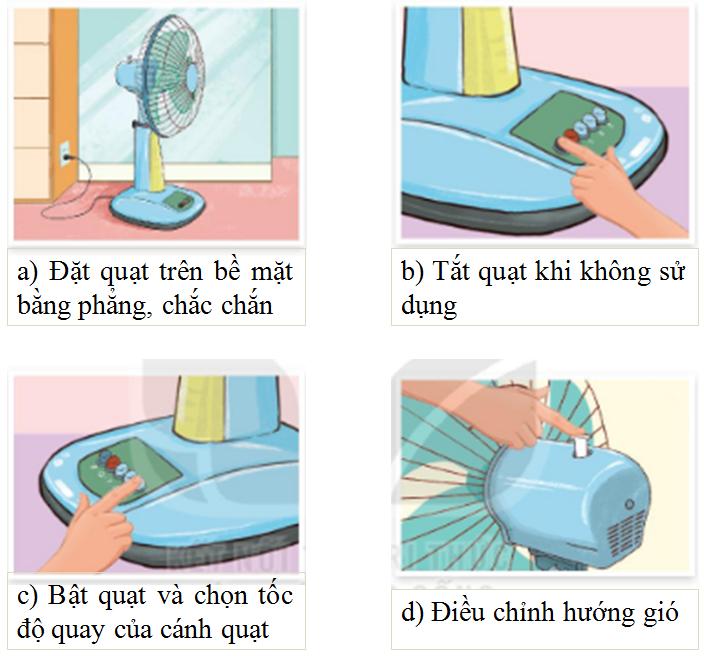 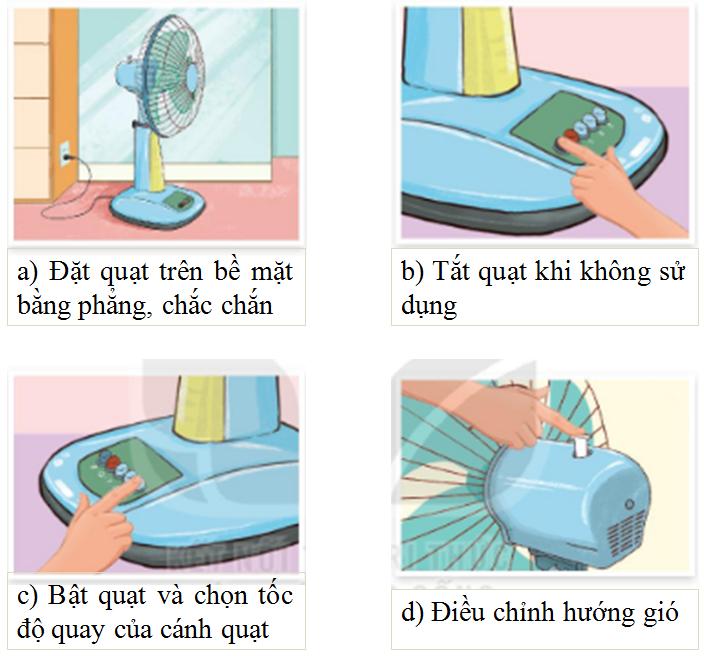 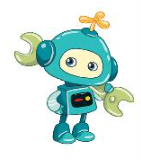 Em cùng bạn thực hành các bước sử dụng quạt điện.
Yêu cầu khi thực hành:
 Không tiếp xúc trực tiếp vào nguồn điện.
 Thực hiện lần lượt các bước sử dụng quạt điện vừa học.
- Quan sát, nhận xét và hỗ trợ bạn trong nhóm thực hành.
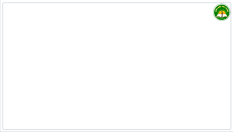 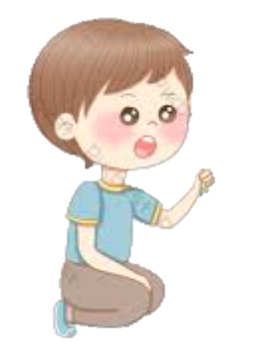 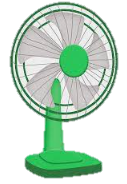 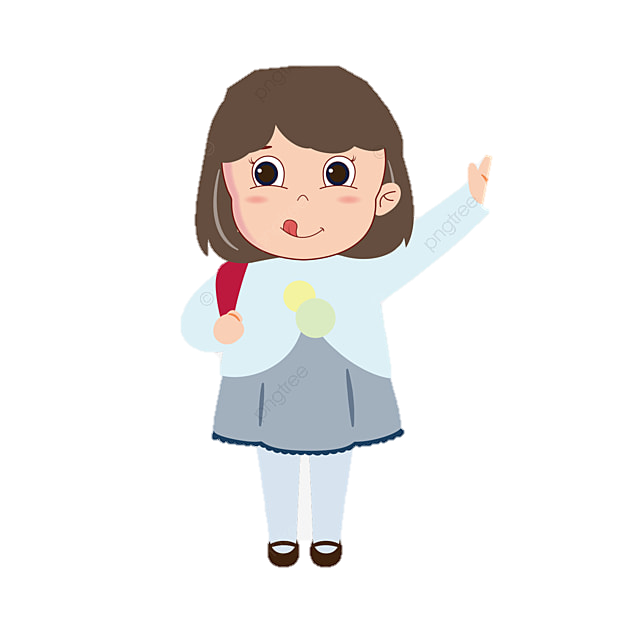 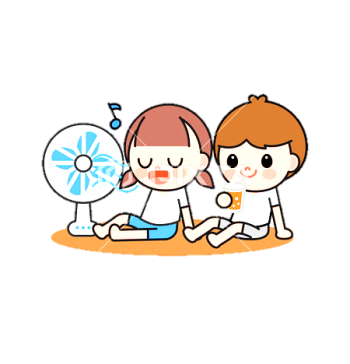 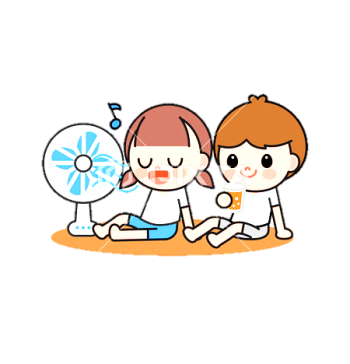 L
L
E
O
H
Công nghệ
Bài 3: Sử dụng quạt điện (Tiết 2)
Hoạt động 1: Sử dụng quạt điện đúng cách.
Hoạt động 2: Sử dụng quạt điện an toàn.
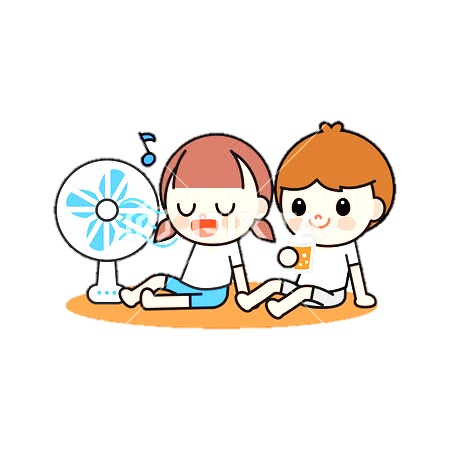 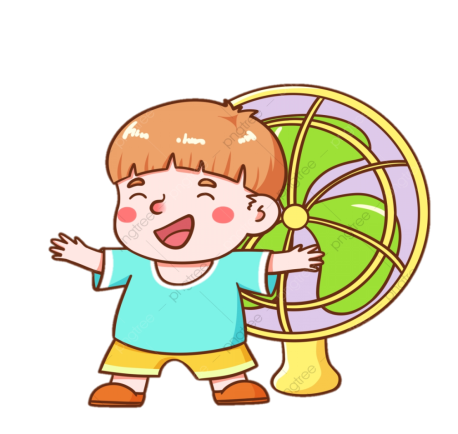 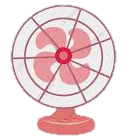 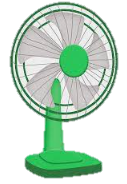 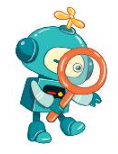 Em hãy cho biết tại sao các tình huống sử dụng quạt điện trong Hình 5 là mất an toàn?
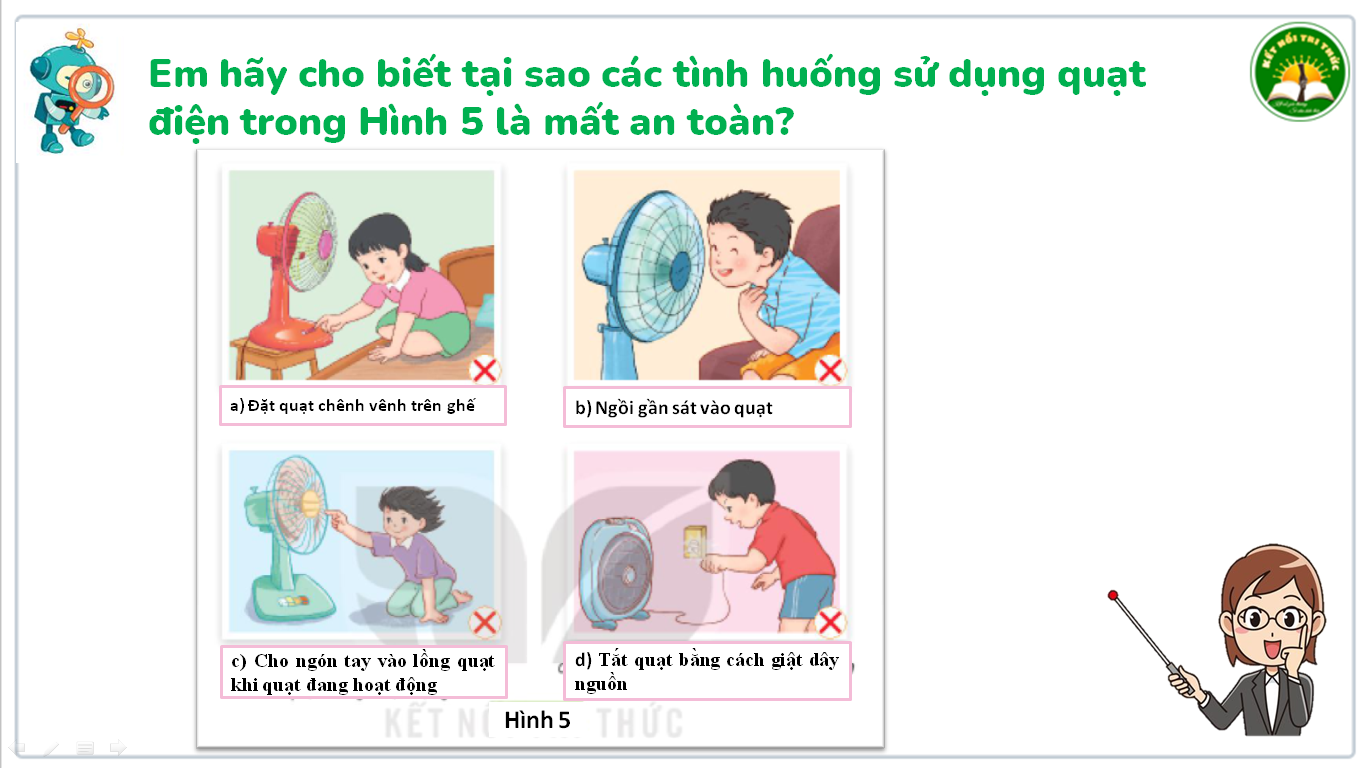 Thảo luận nhóm
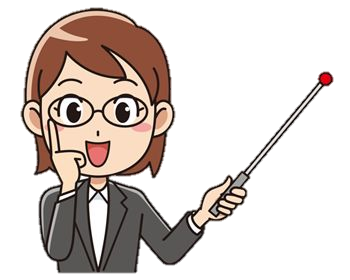 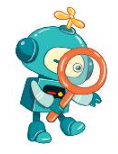 Các tình huống sử dụng quạt điện trong Hình 5 là mất an toàn vì:
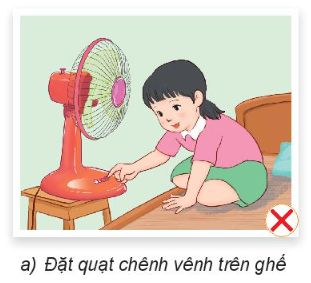 Hình a: Đặt quạt chênh vênh trên ghế rất dễ đổ quạt vào người.
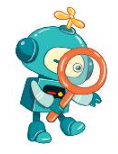 Các tình huống sử dụng quạt điện trong Hình 5 là mất an toàn vì:
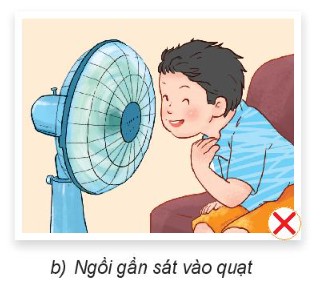 Hình b: Ngồi sát vào quạt khiến tóc 
bị cánh quạt cuốn vào, rất nguy hiểm
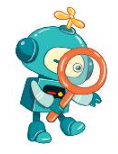 Các tình huống sử dụng quạt điện trong Hình 5 là mất an toàn vì:
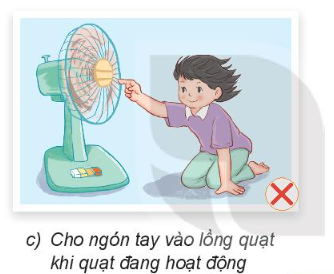 Hình c: Cho ngón tay vào lồng quạt khi quạt đang hoạt động sẽ khiến cánh quạt kẹp tay, rất nguy hiểm.
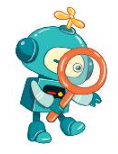 Các tình huống sử dụng quạt điện trong Hình 5 là mất an toàn vì:
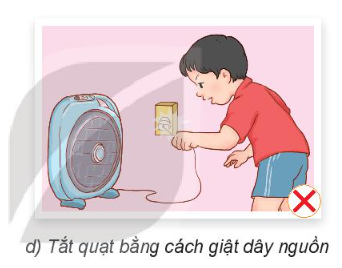 Hình d: Tắt quạt bằng cách giật dây nguồn có thể khiến dây bị đứt, hỏng, hở điện gây nguy hiểm cho người dùng.
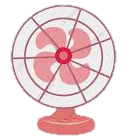 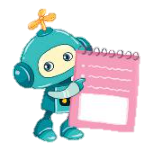 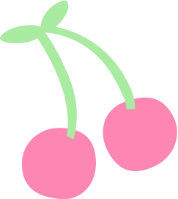 Khi sử dụng, nếu quạt điện phát ra tiếng kêu khác thường hoặc bị rung lắc, cần nhanh chóng tắt quạt và báo với người lớn để đảm bảo an toàn.
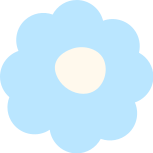 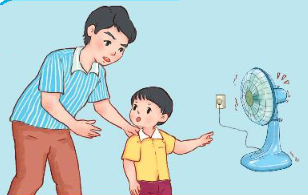 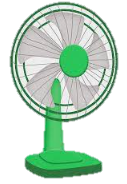 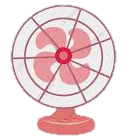 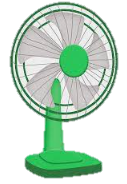 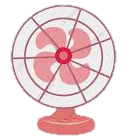 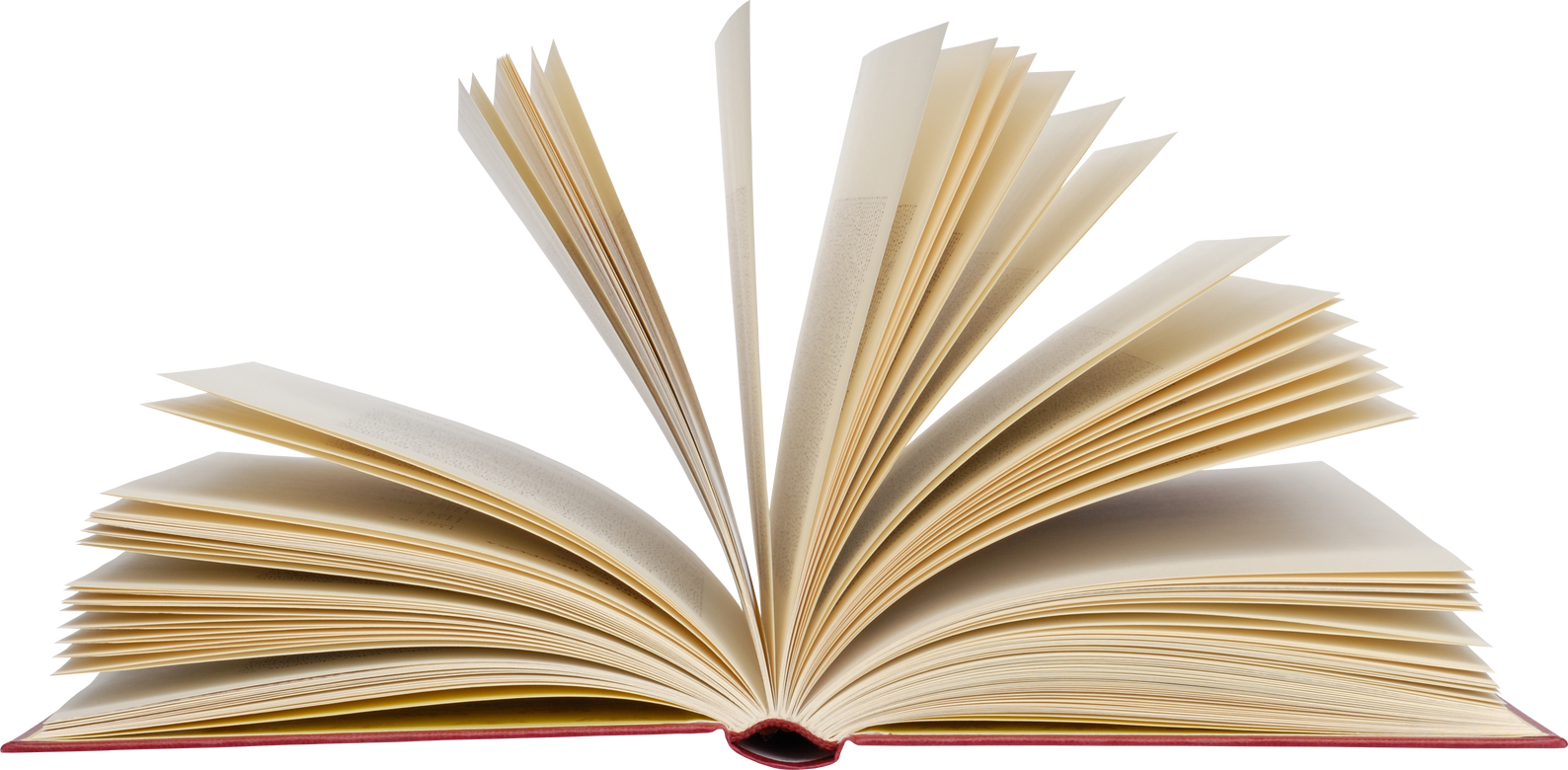 Vận dụng
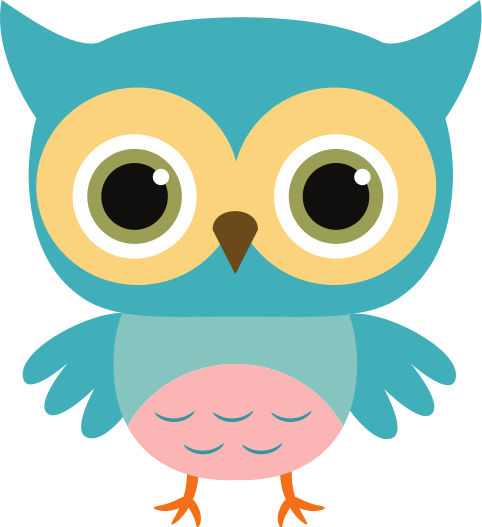 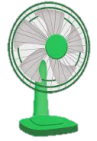 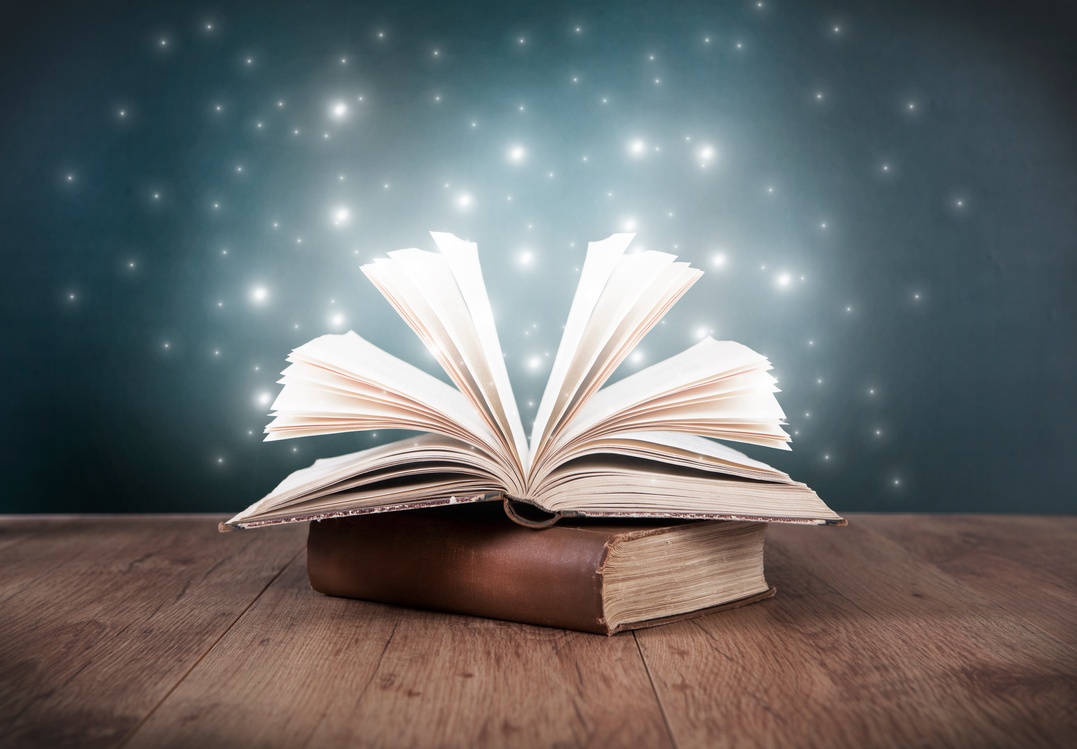 Củng cố
            Dặn dò
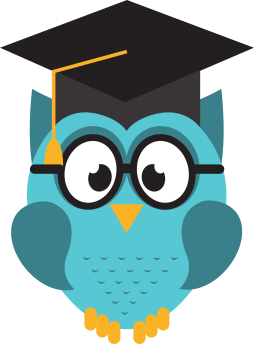